Circle Infographics
Neptune
Mercury
Neptune is the farthest
Mercury is small
Earth
Jupiter
Mars
Jupiter is a gas giant
Mars is a cold place
Earth
Saturn
Earth is the third planet
Saturn is the ringed one
Circle Infographics
01
02
Neptune
Mercury
08
Neptune is the farthest
Mercury is the smallest
03
Jupiter
Mars
07
Jupiter is a gas giant
Mars is a cold place
05
04
06
Earth
Saturn
Earth is the third planet
Saturn is the ringed one
Moon
Venus
The Moon is a satellite
Venus has a nice name
Circle Infographics
01
02
Jupiter
Mars
Jupiter is a gas giant
Mars is a cold place
Mercury
04
03
Earth
Saturn
Earth is the third planet
Saturn is the ringed one
Circle Infographics
Neptune
Mercury
Neptune is the farthest
Mercury is the smallest
Venus
Jupiter
Mars
Jupiter is a gas giant
Mars is a cold place
Earth
Saturn
Earth is the third planet
Saturn is the ringed one
Circle Infographics
Neptune
Mercury
01
Neptune is the farthest
Mercury is the smallest
02
06
Jupiter
Mars
Jupiter is a gas giant
Mars is a cold place
03
05
Earth
Saturn
Earth is the third planet
Saturn is the ringed one
04
Circle Infographics
Neptune
Mercury
Neptune is the farthest
Mercury is the smallest
Jupiter
Mars
Earth
Jupiter is a gas giant
Mars is a cold place
Earth
Saturn
Earth is the third planet
Saturn is the ringed one
Moon
Venus
The Moon is a satellite
Venus has a nice name
Circle Infographics
Neptune
Mercury
08
01
Neptune is the farthest
Mercury is the smallest
07
02
Jupiter
Mars
Jupiter is a gas giant
Mars is a cold place
03
06
Earth
Saturn
Earth is the third planet
Saturn is the ringed one
Moon
Venus
05
04
The Moon is a satellite
Venus has a nice name
Circle Infographics
Mercury
A
MERCURY
Mercury is the smallest
Mercury is the first
Neptune
D
Neptune is the farthest
Mars
B
Mars is a cold place
Jupiter
C
Jupiter is a gas giant
Circle Infographics
01
Neptune
Neptune is the farthest
06
Mercury
02
Mercury is the smallest
Jupiter
Jupiter is a gas giant
Mars
05
Mars is a cold place
03
Earth
Earth is the third planet
04
Saturn
Saturn is the ringed one
Circle Infographics
Neptune
Jupiter
Neptune is the farthest planet from the Sun
Jupiter is a gas giant and the biggest planet
Saturn
It’s a gas giant and has several rings
Circle Infographics
Jupiter
Mars
Jupiter is a gas giant
Mars is a cold place
Earth
Saturn
Earth is the third planet
Saturn is the ringed one
Circle Infographics
Neptune
Venus
Neptune is the farthest
Venus has a nice name
Jupiter
Mars
Jupiter is a gas giant
Mars is a cold place
Earth
Saturn
Earth is the third planet
Saturn is the ringed one
Circle Infographics
Neptune
Venus
01
Neptune is the farthest
Venus has a nice name
02
06
Jupiter
Mars
Jupiter is a gas giant
Mars is a cold place
03
05
Earth
Saturn
Earth is the third planet
Saturn is the ringed one
04
Circle Infographics
Neptune
Mercury
Neptune is the farthest
Mercury is the smallest
Jupiter
Mars
Jupiter is a gas giant
Mars is a cold place
Earth
Saturn
Earth is the third planet
Saturn is the ringed one
Circle Infographics
Neptune
Mercury
Neptune is the farthest
Mercury is the smallest
Jupiter
Mars
Jupiter is a gas giant
Mars is a cold place
Earth
Saturn
Earth is the third planet
Saturn is the ringed one
Circle Infographics
Jupiter
Mars
Jupiter is a gas giant
Mars is a cold place
Venus
Saturn
It has a beautiful name
Saturn is the ringed one
Circle Infographics
Jupiter
Mars
Jupiter is a gas giant
Mars is a cold place
Venus
Saturn
It has a beautiful name
Saturn is the ringed one
Circle Infographics
Jupiter
Mars
01
04
Jupiter is a gas giant
Mars is a cold place
02
03
Venus
Saturn
It has a beautiful name
Saturn is the ringed one
Circle Infographics
Neptune
Mercury
06
01
Neptune is the farthest
Mercury is the smallest
Jupiter
Mars
05
02
Jupiter is a gas giant
Mars is a cold place
04
03
Venus
Saturn
It is terribly hot
Saturn is the ringed one
Circle Infographics
Mercury
Mercury is small
Neptune
Mars
Neptune is the farthest
Mars is a cold place
Jupiter
Saturn
Jupiter is a gas giant
Saturn is the ringed one
Venus
It has a beautiful name
Circle Infographics
Saturn
Jupiter
It’s a gas giant and has several rings
Jupiter is a gas giant and the biggest planet
Jupiter
Mars
Neptune
Despite being red, Mars is a cold place
Neptune is the farthest planet from the Sun
Circle Infographics
Neptune
Mercury
Neptune is the farthest
Mercury is small
Mars
Mars is a cold place
Venus
Saturn
It has a beautiful name
Saturn is the ringed one
Circle Infographics
Neptune
Mercury
Neptune is the farthest
Mercury is small
Jupiter
Mars
Saturn
Jupiter is a gas giant
Mars is a cold place
Earth
Saturn
Earth is the third planet
Saturn is the ringed one
Moon
Venus
The Moon is a satellite
Venus has a nice name
Circle Infographics
Mercury
Neptune
Mercury is the smallest
Neptune is the farthest
Mars
Mars is a cold place
Jupiter
Jupiter is a gas giant
Saturn
Venus
Saturn is the ringed one
It has a beautiful name
Circle Infographics
Neptune
Item 1
Neptune is the farthest planet from the Sun
Item 2
Jupiter
Mars
Jupiter is a gas giant and the biggest planet in the Solar System
Despite being red, Mars is a cold place
Item 3
Saturn
It’s a gas giant and has several rings
Circle Infographics
200
100
Jupiter
Mars
Jupiter is a gas giant
Mars is a cold place
Neptune
400
Venus
Saturn
300
It has a beautiful name
Saturn is the ringed one
Circle Infographics
Mercury
Mercury is the smallest
01
Jupiter
Mars
05
02
Jupiter is a gas giant
Mars is a cold place
04
03
Venus
Saturn
It has a beautiful name
Saturn is the ringed one
Circle Infographics
10%
Neptune
Mercury
20%
70%
Neptune is the farthest
Mercury is the smallest
Earth
Jupiter
Mars
60%
30%
Jupiter is a gas giant
Mars is a cold place
Sun
Saturn
50%
40%
The Sun is a star
Saturn is the ringed one
Venus
Venus has a nice name
Circle Infographics
Neptune
Mercury
Neptune is the farthest
Mercury is small
Jupiter
Mars
Jupiter is a gas giant
Mars is a cold place
Earth
Saturn
Earth is the third planet
Saturn is the ringed one
Moon
Venus
The Moon is a satellite
Venus has a nice name
Circle Infographics
Mercury
Neptune
10%
Mercury is the smallest
Neptune is the farthest
50%
20%
Jupiter
Mars
Jupiter is a gas giant
40%
Mars is a cold place
30%
Saturn
Saturn is the ringed one
Infographics
You can add and edit some infographics to your presentation to show your data in a visual way.
Choose your favourite infographic and insert it in your presentation using Ctrl C + Ctrl V or Cmd C + Cmd V in Mac.
Select one of the parts and ungroup it by right-clicking and choosing “Ungroup”. 
Change the color by clicking on the paint bucket. 
Then resize the element by clicking and dragging one of the square-shaped points of its bounding box (the cursor should look like a double-headed arrow). Remember to hold Shift while dragging to keep the proportions.
Group the elements again by selecting them, right-clicking and choosing “Group”.
Repeat the steps above with the other parts and when you’re done editing, copy the end result and paste it into your presentation.
Remember to choose the “Keep source formatting” option so that it keeps the design. For more info, please visit greatppt.com.
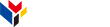 www.greatppt.com
Free Templates and Themes
Create beautiful presentations in minutes